Computing in the Classroom and Best Practices to Improve Gender Diversity Equalitya study by Lutfun Rahaman  Conducted from February to March 2017  with math students at ASA College
KEY QUESTION IN CONDUCTING THIS STUDY According to research women are behind in technology courses. Was this true for my own students, and If so why?
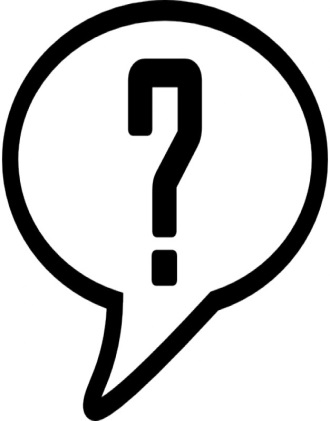 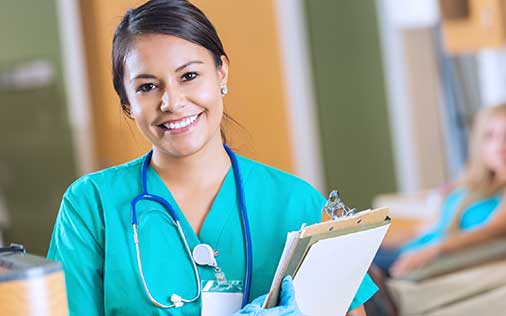 The 21st century is the Technology Age. Please assist us in compiling data on the number of students who are choosing Computer related careers. Thank you.   1. What is your age?        * 17 or younger        * 18 -20        * 21 - 29        * 30 – 39        * Over 39      2. What is your current academic status in college?        * 1st semester        * 2nd semester        * 3rd semester        * Other (Please specify)
Survey Questions 
February 2017
3.  What is your major and minor? 4. What is the highest level of education you ever expect to     complete?        * Associate degree        * Bachelor’s degree        * Master’s degree        * Professional degree e.g. Nursing; CPA        * Other (Please specify)
Survey Questions
5. Rank your preference for the following fields, from most     preferred to the least?   6. What gender do you identify as?         * Male        * Female        * Other
Survey Questions
SURVEY RESULTS
122 ASA College Students, February 2017
Comparing Gender 
Diversity in Computer 
and Health Disciplines
Gender Diversity  Over 4 Semesters
In a Computer Science Course at ASA College
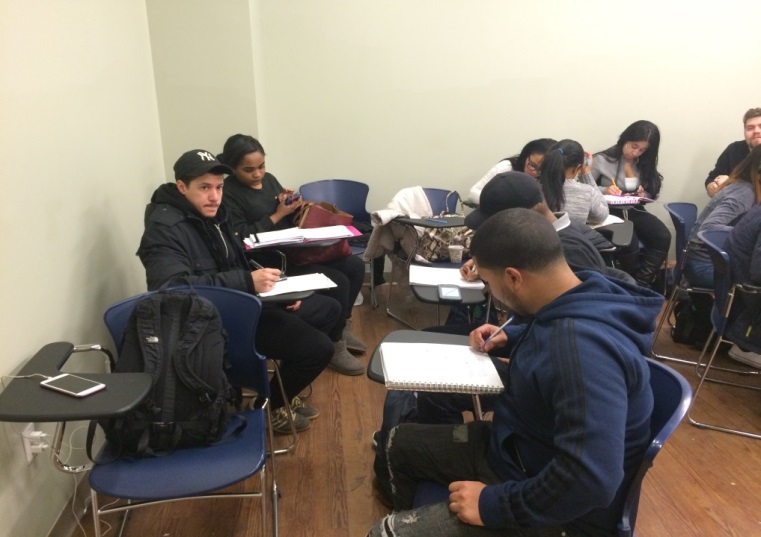 My Remedial Math Class at ASA College  02/2017
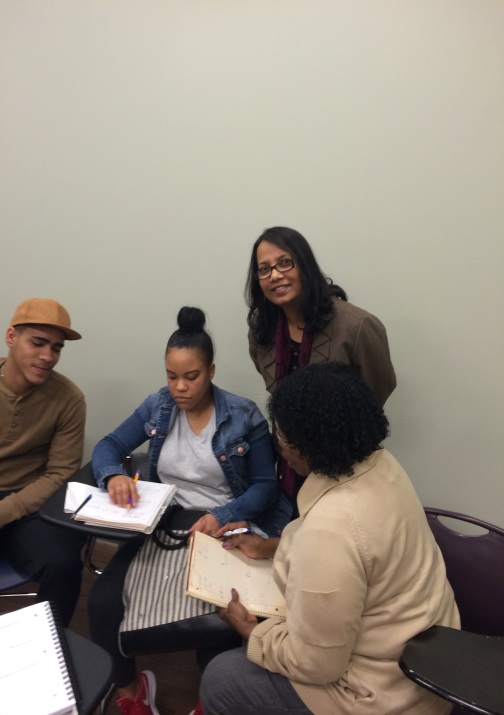 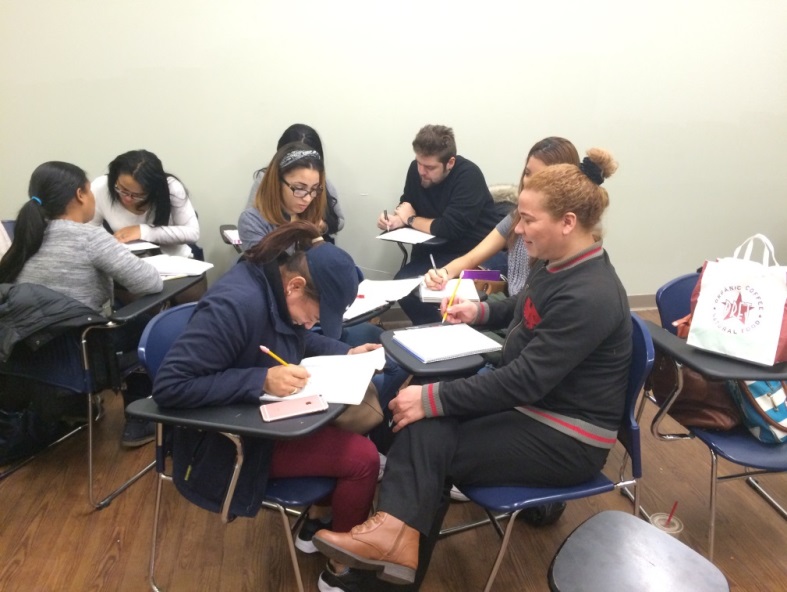 My College Algebra Class at ASA College 03/2017. Students  working with Desmos a graphing  calculator
https://www.desmos.com/
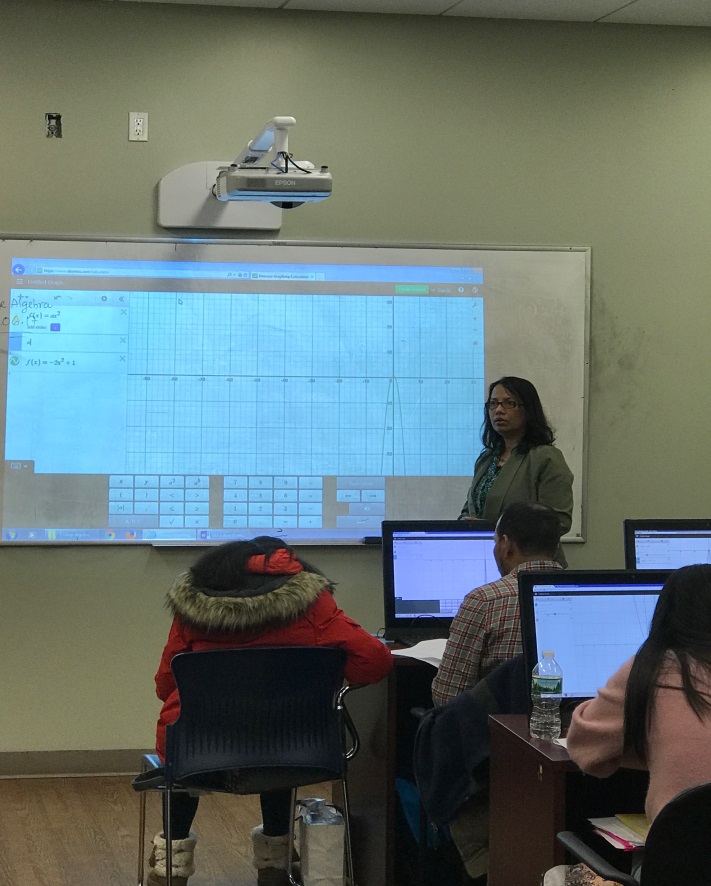 ASA COLLEGE MATH CLUB Mission Statement:
Create an energetic and sustainably active club that assists students in having fun and enjoyable experiences, using math games, digital materials http://digitalstorytelling.coe.uh.edu/example_stories.cfm?categoryid=6
Inspire women students to join the field of Math/Technology
Foster relationships between students, faculty and administration, student organizations, and the community through all its activities to encourage the involvement of women in technology
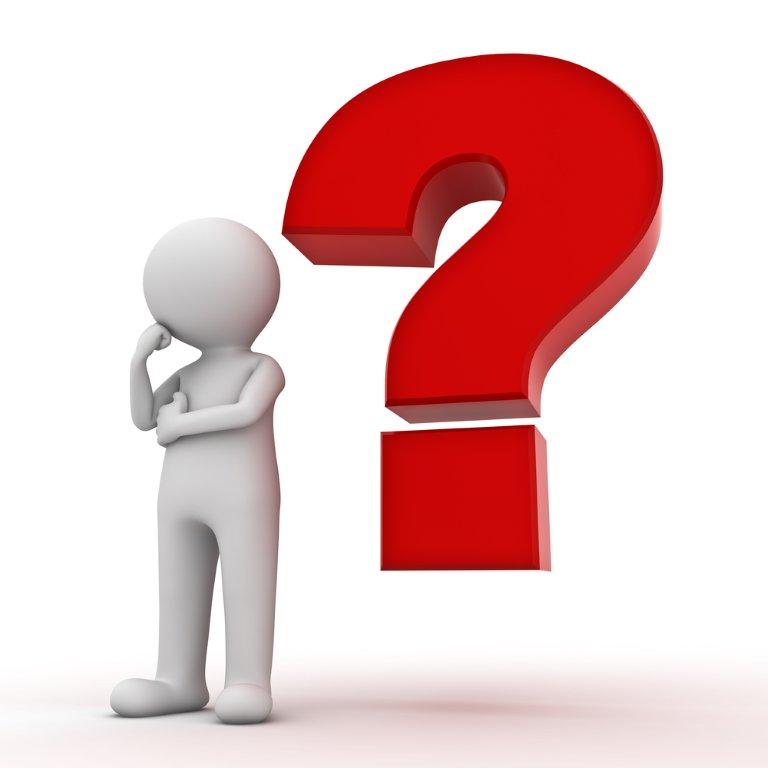 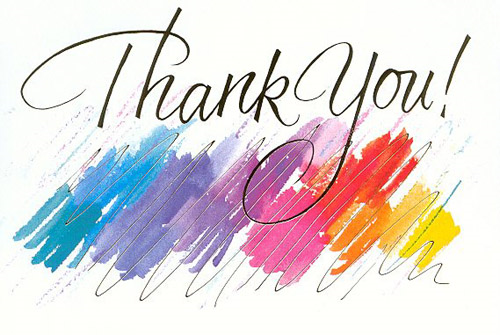